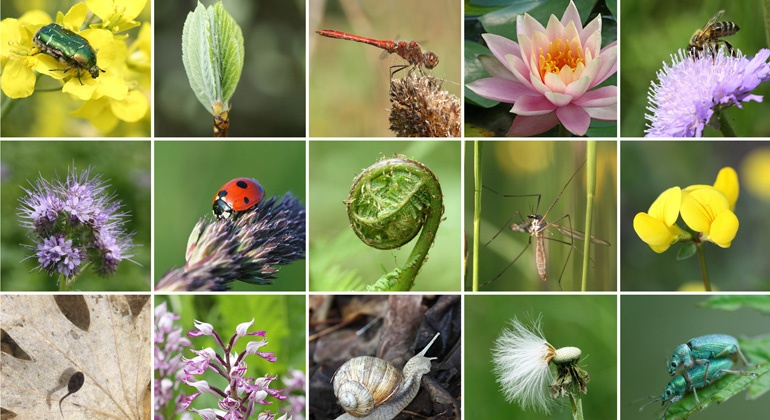 Artenvielfalt
Bonus
Bonus
Bonus
Bonus
Bonus
Was kann ich selber tun?
Landwirtschaft
Konsum
Klima
Allgemeines
10
10
10
10
10
20
20
20
20
20
30
30
30
30
30
40
40
40
40
40
50
50
50
50
50
Es folgen Fragen der Kategorie „Allgemeines“
Was ist die rote Liste? (10 Punkte)
 
 [A] Eine Liste von bedrohten Tier- und Pflanzenarten
 [B] Eine Liste mit allen Tieren und Pflanzen die rot sind
 [C] Eine Liste mit allen Dingen die schädlich für den Menschen sind
10
Allgemeines
Richtige Antwort: [B] Eine Liste von bedrohten Tier- und Pflanzenarten
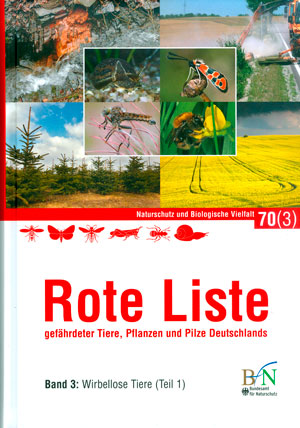 10
Allgemeines
Wie misst man Artenvielfalt? (20 Punkte)
 
 [A] Mit einem Vielfaltsmessgerät

 [B] Durch eine aufgestellte Wahrscheinlichkeit von bestimmen Arten in einem bestimmten Gebiet
 [C] Das kann man nicht messen
20
Allgemeines
Richtige Antwort: [B] Durch eine aufgestellte Wahrscheinlichkeit von bestimmen Arten in einem bestimmten Gebiet
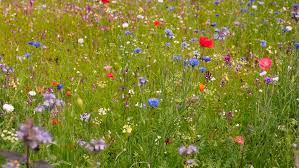 20
Allgemeines
Wieviele Tierarten sind seit Anbeginn der Zeit bereits ausgestorben? (30 Punkte)

[A] 5 Millionen
[B] 50 Millionen[C] 500 Millionen
30
Allgemeines
Richtige Antwort: [C] 500 Millionen
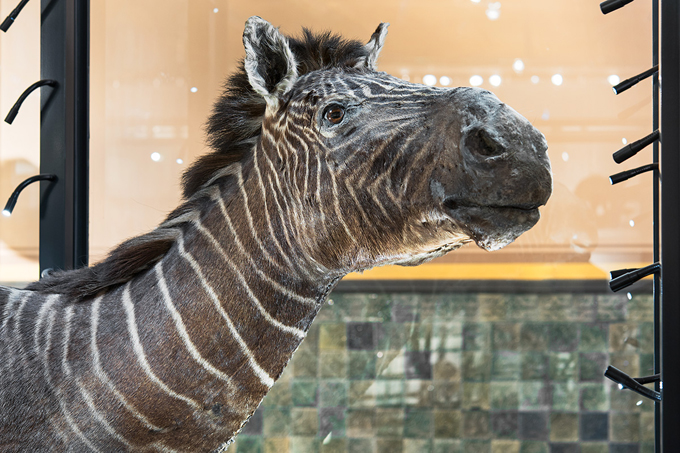 Das ist ein Quagga: eine Unterart des Steppenzebras

Ausgestorben im 17. Jahrhundert
30
Allgemeines
Wieviele Spinnenarten gibt es auf der Welt? (40 Punkte)

[A] bis zu 5.000
[B] 75.000 – 100.000
[C] 450.000
40
Allgemeines
Richtige Antwort: [B] 75.000 – 100.000
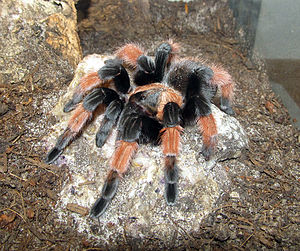 Vogelspinne Brachypelma emilia auch Orangebeinvogelspinne genannt
40
Allgemeines
Wie lautet der Fachbegriff für Artenvielfalt? (50 Punkte)

[A] Biodynastie
[B] Bio-Etymologie
[C] Biodiversität
50
Allgemeines
Richtige Antwort: [C] Biodiversität
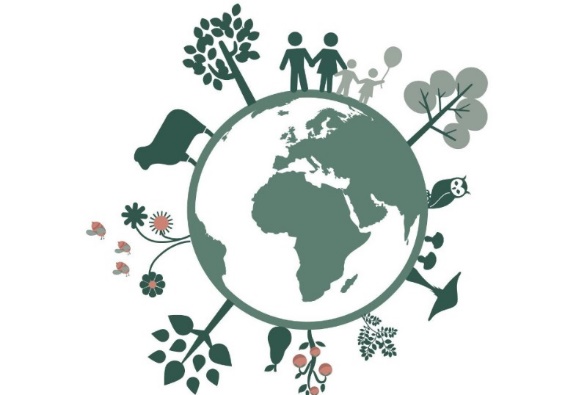 50
Allgemeines
Es folgen Fragen der Kategorie „Landwirtschaft“
Wie lautet der Fachbegriff der landwirtschaftlichen Artenvielfalt? (10 Punkte)
[A] Agrobiodiversität
[B] Feldvielfalt
[C] Agrarität
Landwirtschaft
10
Richtige Antwort:
[A] Argrobiodiversität
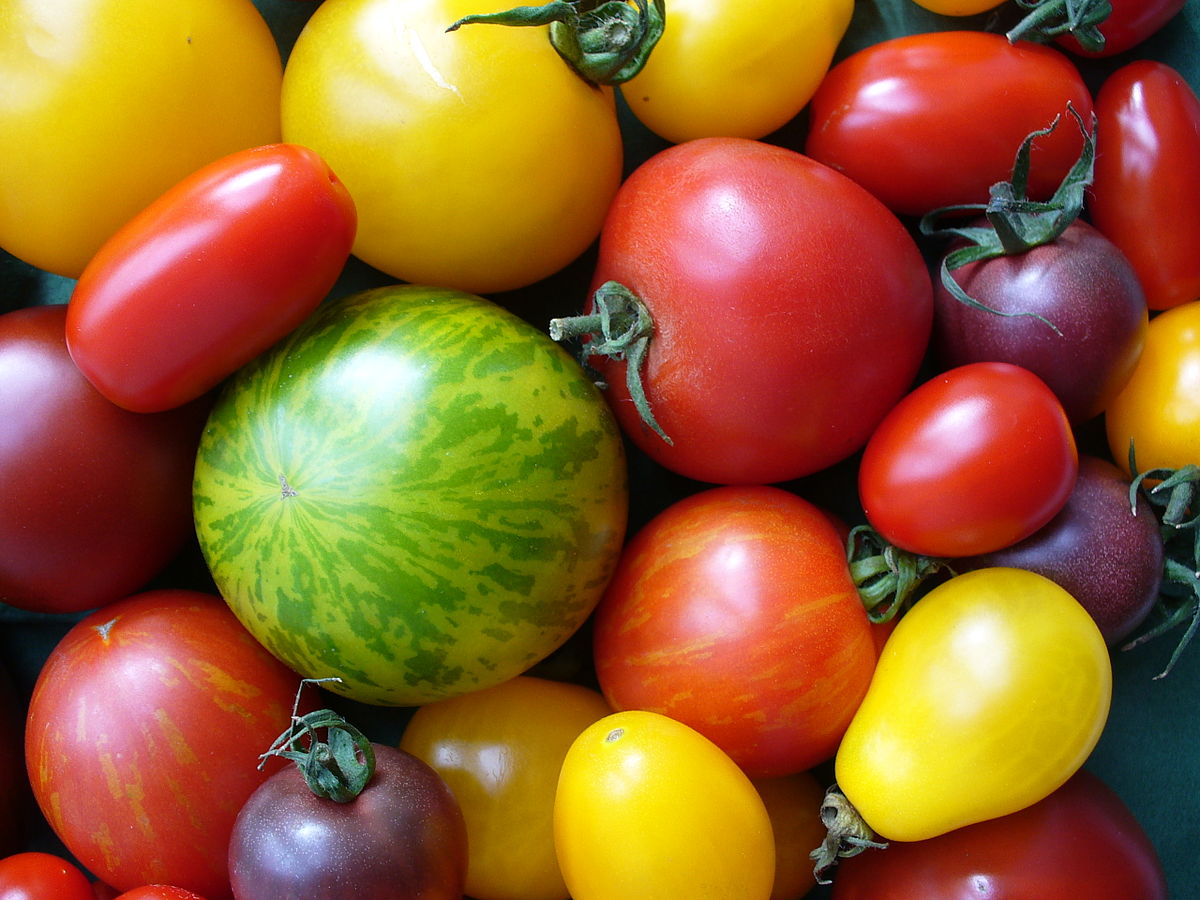 Landwirtschaft
10
Welche Tiere spielen bei der Bestäubung von Pflanzen eine wichtige Rolle? (20 Punkte)

[A]  Vögel
[B]  Bienen
[C] Feldmeister
Landwirtschaft
20
Richtige Antwort: [B] Bienen
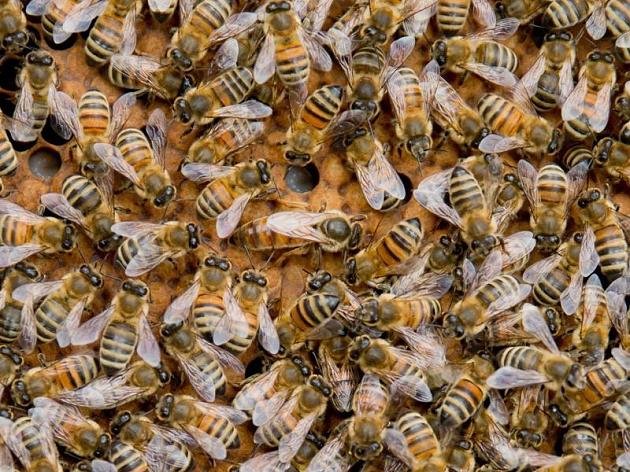 Sie fliegen vom Blüte zu Blüte um Nekatar
zu sammeln und bestäuben gleichzeitigPflanzen!
Landwirtschaft
20
Vor wie vielen Jahren begannen die Menschen mit Landwirtschaft? (30 Punkte)

[A] Vor 500 Jahren
[B] Vor 1.000 Jahren
[C] Vor 12.000 Jahren
Landwirtschaft
30
Richtige Antwort: [C] Vor 12.000 Jahren
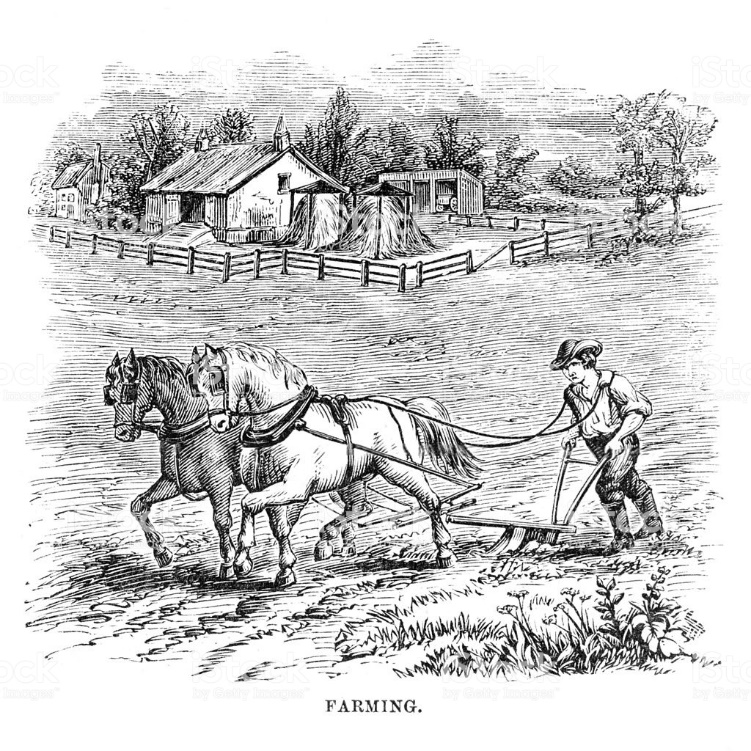 Landwirtschaft
30
Welches Getreide gehört zu den ersten, welche der Mensch angebaut hat

[A] Weizen

[B] Gerste

[C] Dinkel
Landwirtschaft
40
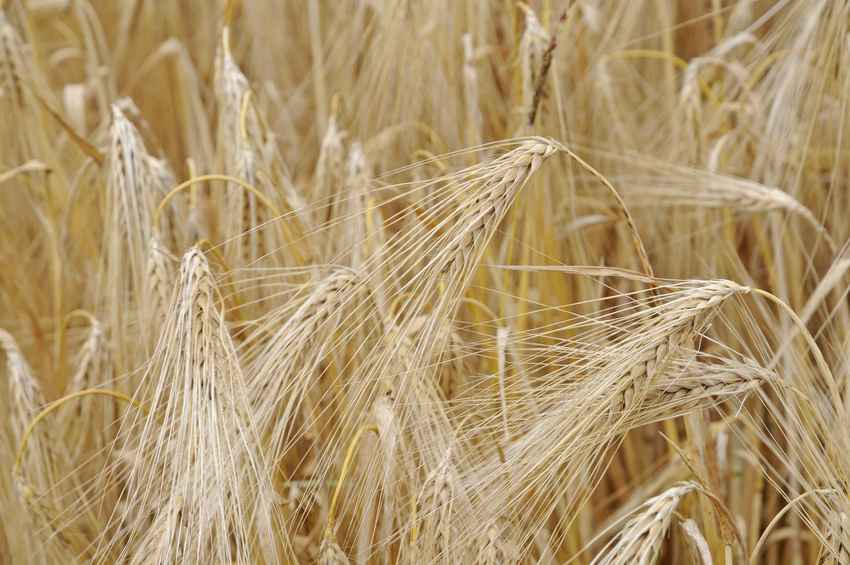 Richtige Antwort: [B] Gerste
Landwirtschaft
40
Was kann Landwirtschaft für die Artenvielfalt tun? (50 Punkte)

[A] Weniger Traktoren einsetzten, um Emmissionen zu verringern, welche den Arten schaden könnte

[B] Die Verwendung von Pestiziden einstellen

[C] Die Hälfte der Ernte an Nutztiere abgeben
Landwirtschaft
50
Richtige Antwort: [B] Die Verwendung von Pestiziden einstellen
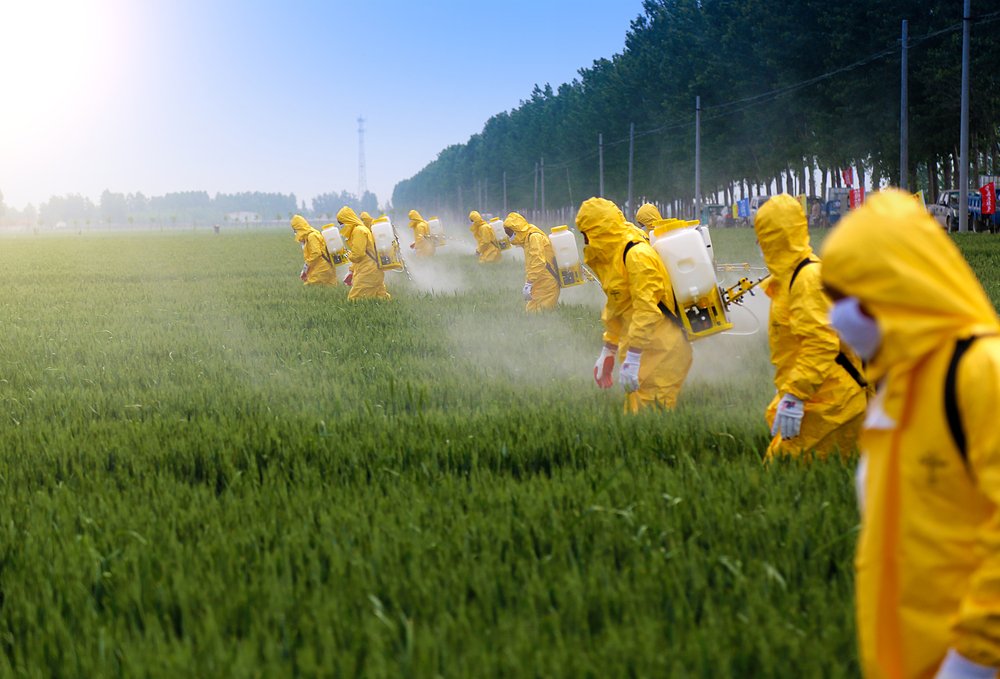 Zwar hilft das Pflanzenschutzmittel zur Beseitigung von Schädlingen, jedoch ist es reines Gift für viele Arten!
Landwirtschaft
50
Es folgen Fragen der Kategorie „Konsum“
Wie viele verschiedene Brotsorten gibt es in Deutschland? 
(10 Punkte)

[A] rund 600
[B] rund 1.500
[C] rund 3.200
Konsum
10
Richtige Antwort: [C] rund 3.200
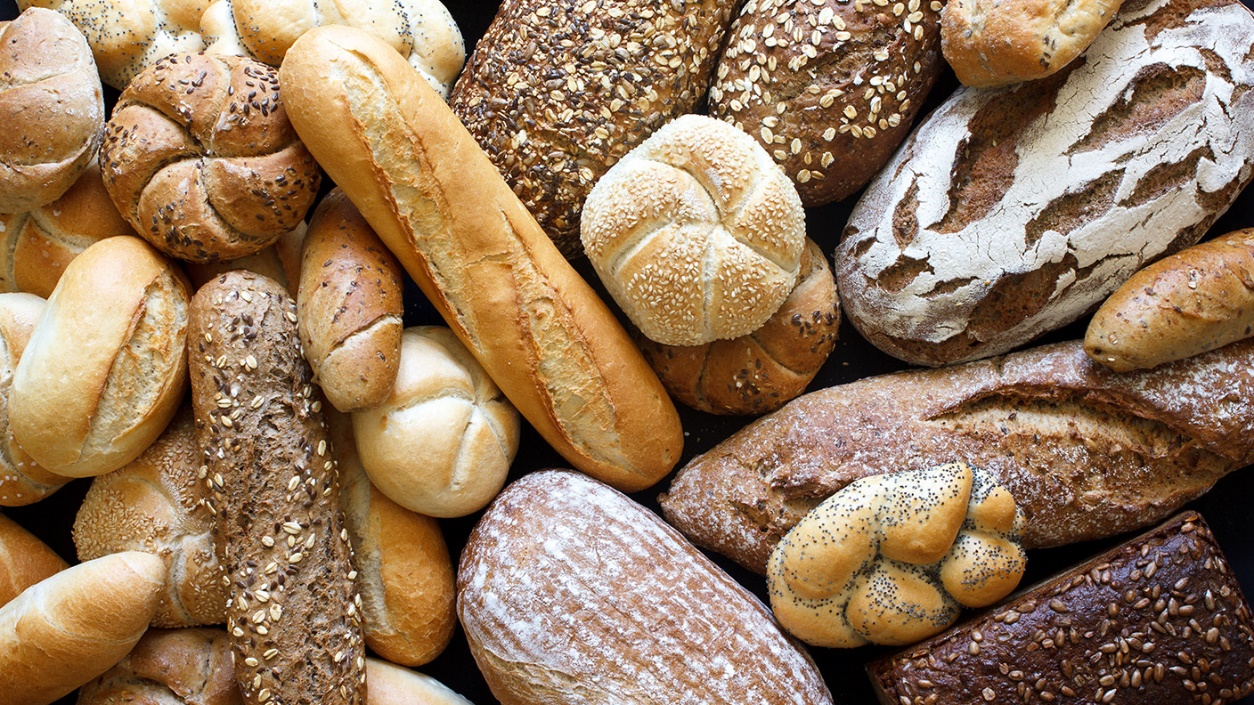 Konsum
10
Wie viel Prozent der Deutschen Gesamtfläche werden für Landwirtschaft genutzt?(20 Punkte)


[A] rund 20%[B] rund 50% 
[C] rund 60%
Konsum
20
Richtige Antwort: [B] rund 50%
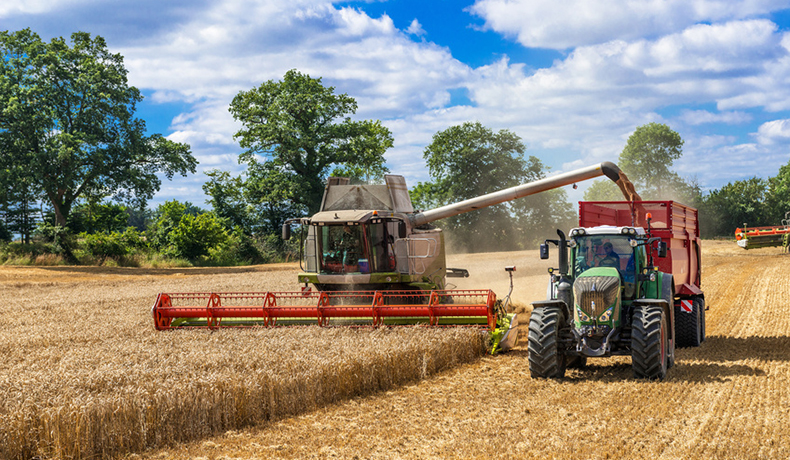 Genau 51,6 % von Deutschlands Gesamtfläche wird für Landwirtschaft genutzt!
Konsum
20
Sind Lebensmittel nach Verfall des Mindesthaltbarkeitsdatums automatisch schlecht?
(30 Punkte)
[A] Ja, man sollte sie sofort wegwerfen[B] Ja, an dem Tag entwickeln sich Stoffe, die für den Menschen giftig sind[C] Nein, sie haben nur ihre spezifischen Merkmale wie Geruch oder Geschmack verloren
Konsum
30
Richtige Antwort:
[C] Nein, sie haben nur ihre spezifischen Merkmale wie Geruch oder Geschmack verloren
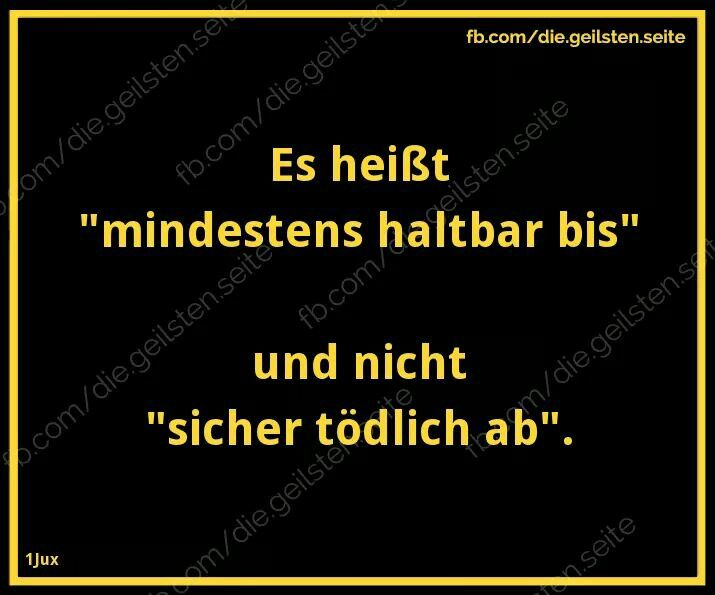 Konsum
30
Warum werden im Kartoffelanbau so viele Kartoffeln weggeschmissen?
(40 Punkte)

[A] Sie sind giftig

[B] Sie haben die falsche Größe und entsprechen nicht den Ansprüchen der Gesellschaft
[C] Sie wurden bei ernten übersehen, weil sie so klein sind
Konsum
40
Antwort: [B] Sie haben die falsche Größe und entsprechen nicht den Ansprüchen der Gesellschaft
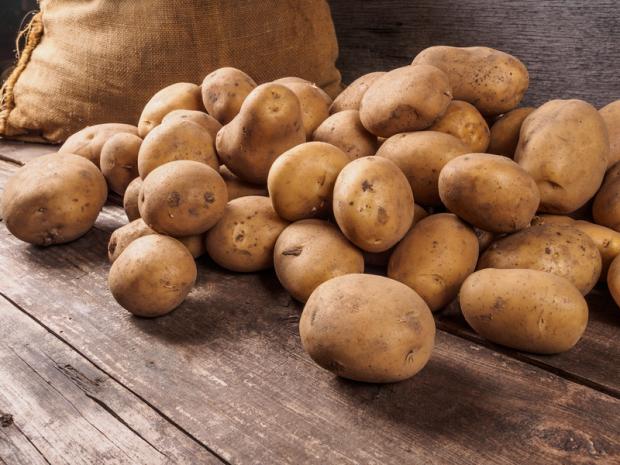 Täglich werden unzählige, noch verwendbare Kartoffeln weg geschmissen, weil sie zu klein oder zu unförmig sind und sich somit angeblich schlechter verkaufen!
Konsum
40
Sind wir in Deutschland verantwortlich für das Aussterben von Arten in anderen Ländern? (50 Punkte)

[A] Nein, da sind sie selber dran Schuld

[B] Nein, die Arten die es dort gibt, sind bei uns nicht heimisch, also können sie bei uns auch nicht aussterben

[C] Ja, durch den Konsum von Importwaren aus anderen Ländern
Konsum
50
Richtige Antwort: [C] Ja, durch den Konsum von Importwaren aus anderen Ländern
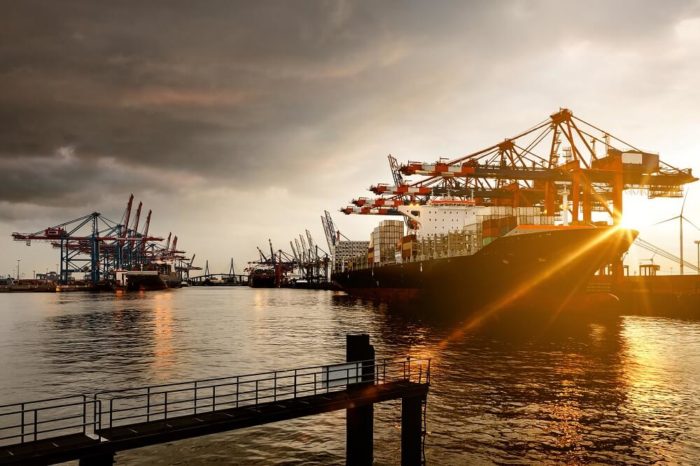 Durch den Anbau von beispielsweise Kaffee werden viele natürliche Lebensräume von Arten zerstört!Ebenso entstehen beim Transport viele giftige Gase, die den Arten ebenfalls gefährlich werden.
Konsum
50
Es folgen Fragen der Kategorie „Klima“
Was bedeutet Klimawandel?
(10 Punkte)

 [A] ..ist die Veränderung des Klimas auf der Erde verursacht durch Natur und Mensch
 [B] Eine moderne Klimaanlage, die durch erneuerbare Energien funktioniert
 [C] Der jahreszeitliche Wechsel zwischen Frühling, Sommer, Herbst und Winter.
Klima
10
Richtige Antwort: [A] ..ist die Veränderung des Klimas auf der Erde verursacht durch Natur und Mensch
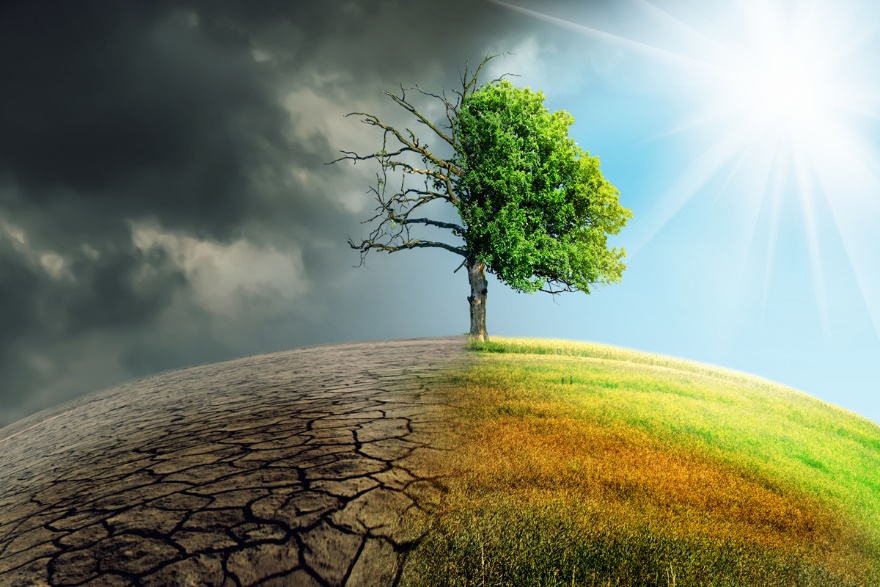 Klima
10
Was sind Neobiota?
(20 Punkte)

[A] Ein homöopatisches Arzneimittel gegen 
Krämpfe

[B] Tiere/Pflanzen, welche so nicht in Deutschland vorkommen, sondern durch den Menschen in das Land gekommen sind
[C] Überreste von ausgestorbenen Tieren, welche gesammelt werden
Klima
20
Richtige Antwort: 

[B] Tiere/Pflanzen, welche so nicht in Deutschland vorkommen, sondern durch den Menschen in das Land gekommen sind
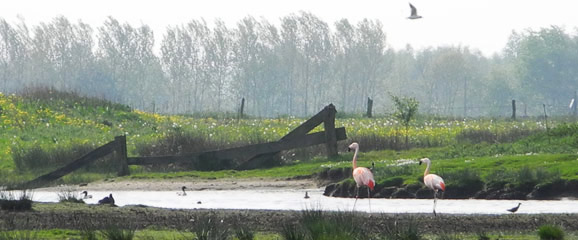 Klima
20
Ist der Klimawandel eine Bedrohung für viele Arten?
[A] Ja, denn viele Arten können sich der veränderten Umgebung nicht anpassen

[B] Nein, jede Art kann sich anpassen, es dauert nur ein paar Jahre

[C] Nein, kaum Regionen sind vom Klimawandel betroffen
Klima
30
Richtige Antwort: [A] Ja, denn viele Arten können sich der veränderten Umgebung nicht anpassen
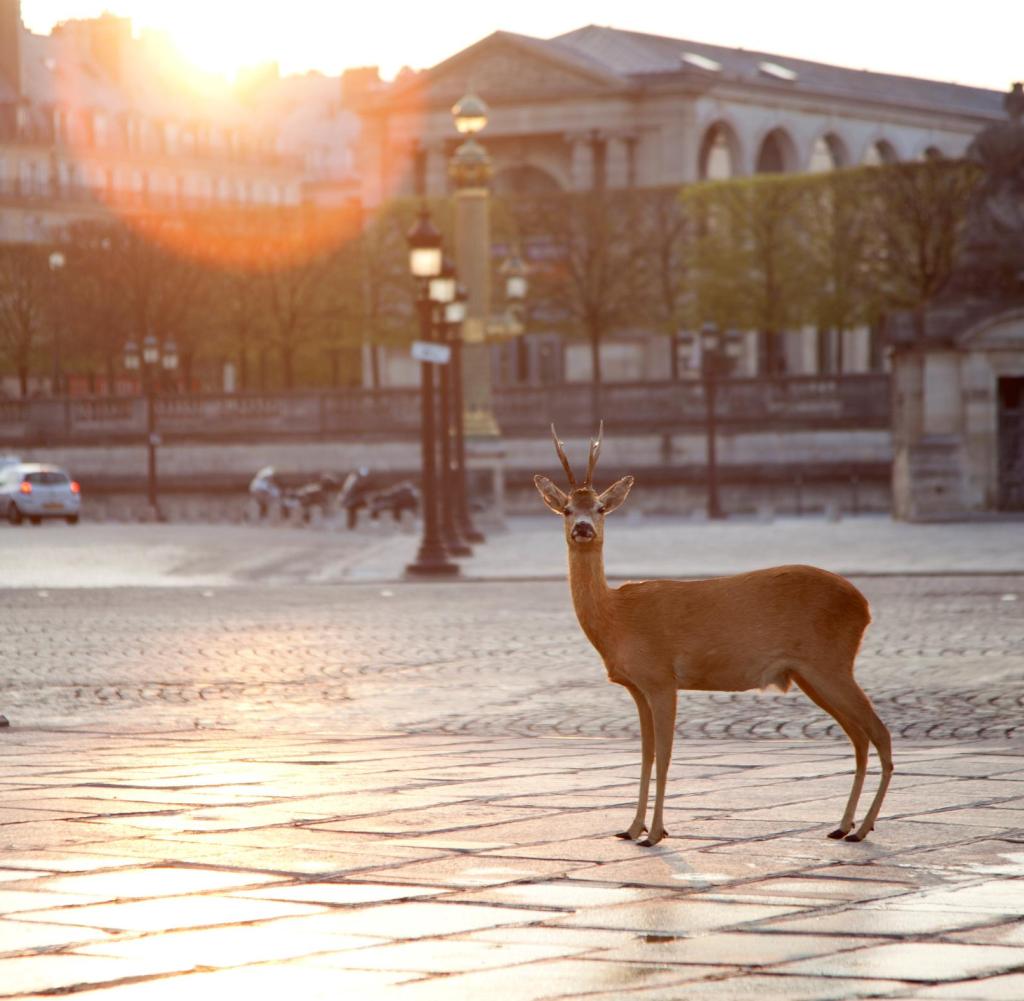 Klima
30
Was sind Biodiversitäts-Hotspots?
(40 Punkte)

[A] Freies WLAN für Tiere

[B] Regionen an denen es am Wärmsten auf der Erde ist

[C] Sind Regionen, in denen Tier- und Pflanzenarten am meisten bedroht sind
Klima
40
Richtige Antwort: Sind Regionen, in denen Tier- und Pflanzenarten am meisten bedroht sind
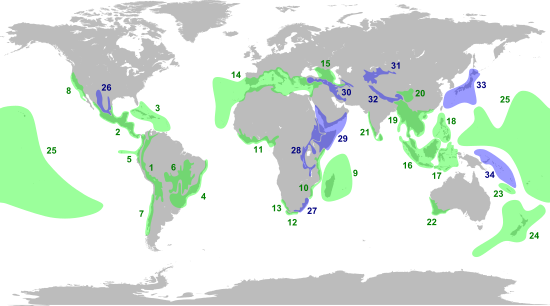 Klima
40
Was wird nicht in einer Wetterstation gemessen?
(50 Punkte)

[A] Witterung des Gesteins

[B] Luftdruck

[C] Windgeschwindigkeit
Klima
50
Richtige Antwort: [A] Witterung des Gesteins
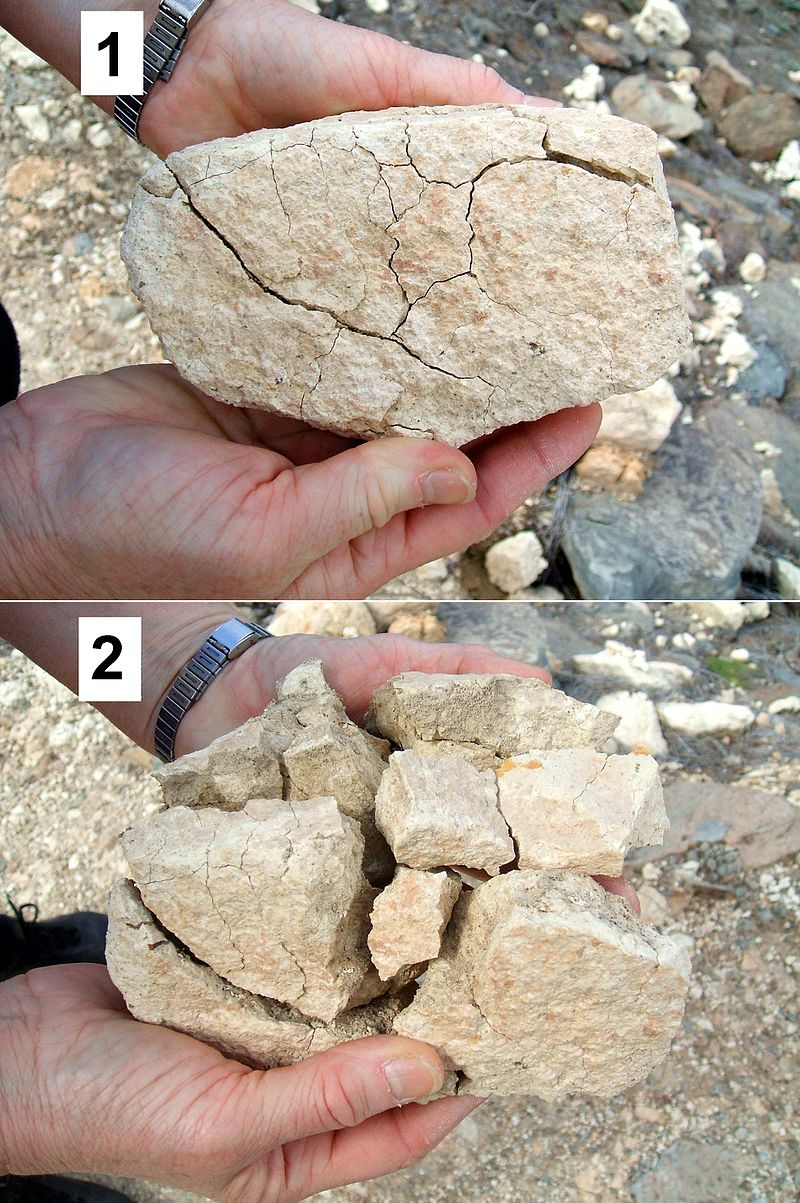 Die Witterung von Gestein kann nicht gemessen werden!
Klima
50
Es folgen Fragen der Kategorie „Maßnahmen- was kann ich selber tun? “
Was bedeutet Nachhaltigkeit?
(10 Punkte)

[A] Jemanden nach einem, die Tür aufhalten
[B] So zu leben, dass auch folgende Generationen ohne Probleme leben und sich versorgen können

[C] Der Prozess Vogelhäuser so zu bauen, dass sie jeden Vogel halten können
Maßnahmen-was kann ich selber tun?
10
Richtige Antwort:
[B] So zu leben, dass auch folgende Generationen ohne Probleme leben und sich versorgen können
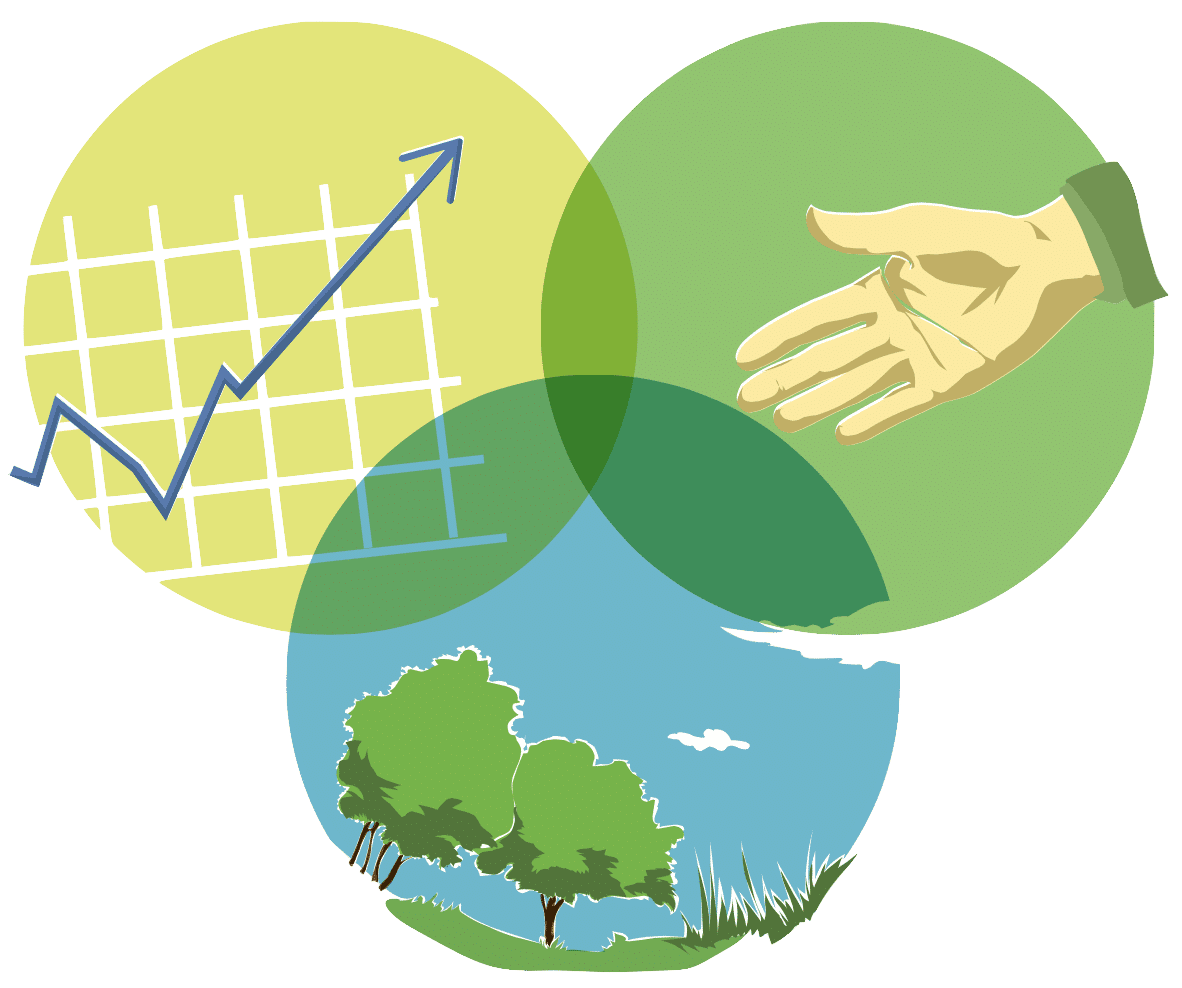 Maßnahmen – was kann ich selber tun?
10
Was ist FSC?
(20 Punkte)

[A] Eine Organisation, die es sich zur Aufgabe macht Papier zu kennzeichnen, welches nicht aus dem Raubbau stammt
[B] Ein Fußballverein der Gelder zum Schutz der Artenvielfalt sammelt

[C] Eine Geheimorganisation von Fischzüchtern, um mit Luxusfischen zu handeln
Maßnahmen- was kann ich selber tun?
20
Richtige Antwort: [A] Eine Organisation, die es sich zur Aufgabe macht Papier zu kennzeichnen, welches nicht aus dem Raubbau stammt
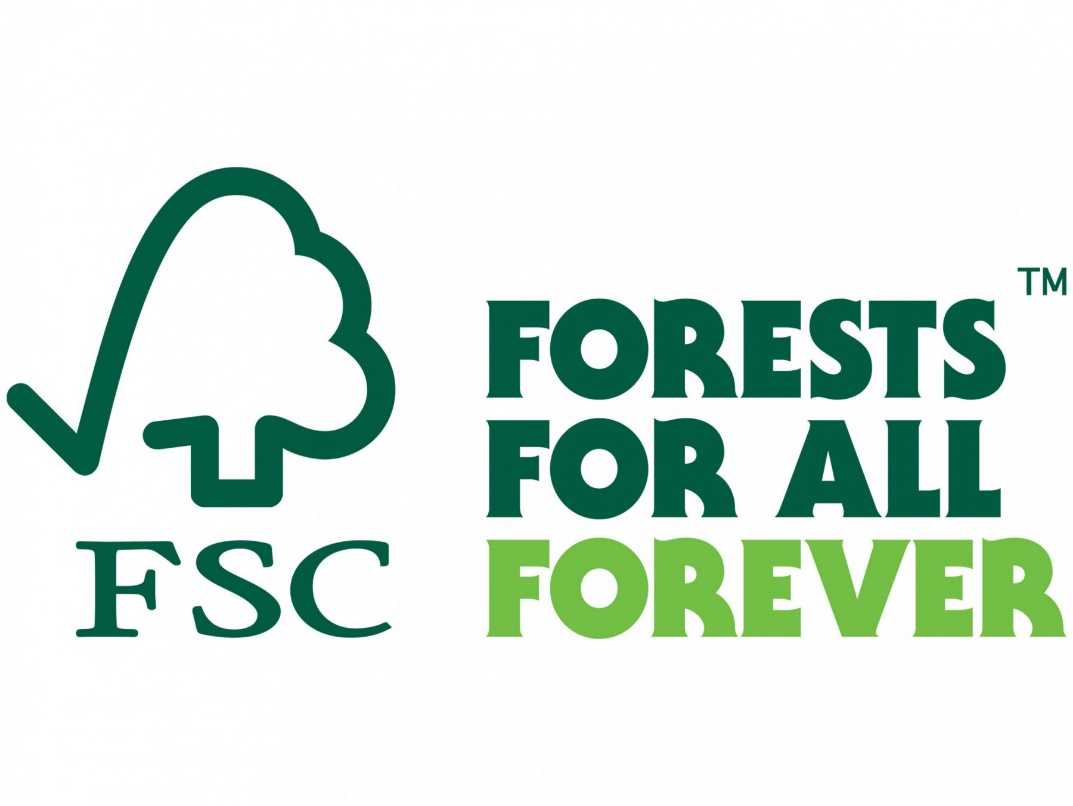 Dieses Zeichen findet man oft auf Schreibblöcken und Kopierpapier!
Maßnahmen – was kann ich selber tun?
20
Was kann jeder Einzelne von uns tun, um  Arten zu schützen?
(30 Punkte)

[A] Regionale Produkte kaufen und somit die regionalen Gebiete schützen
[B] Alle bedrohten Tierarten bei sich aufnehmen
[C] Im Untergrund eine Pflanzenplantage mit allen bedrohten Arten betreiben
Maßnahmen – was kann ich selber tun?
30
Richtige Antwort: 
[A] Regionale Produkte kaufen und somit die regionalen Gebiete schützen
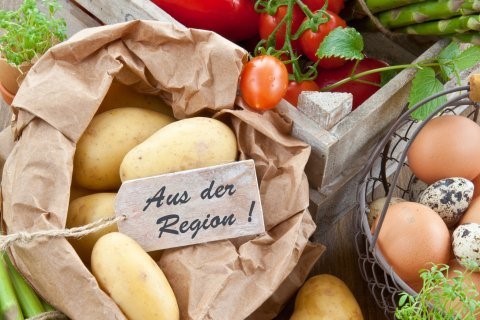 Maßnahmen – was kann ich selber tun?
30
Was ist MSC?
(40 Punkte)

[A] Ein Kreuzfahrtschiff

[B] Eine Organisation, welche Überfischungen verhindert

[C] Ein Zoo in Südamerika, welcher bedrohte Tierarten pflegt
Maßnahmen – Was kann ich selber tun?
40
Antwort: [B] Eine Organisation, welche Überfischungen verhindert
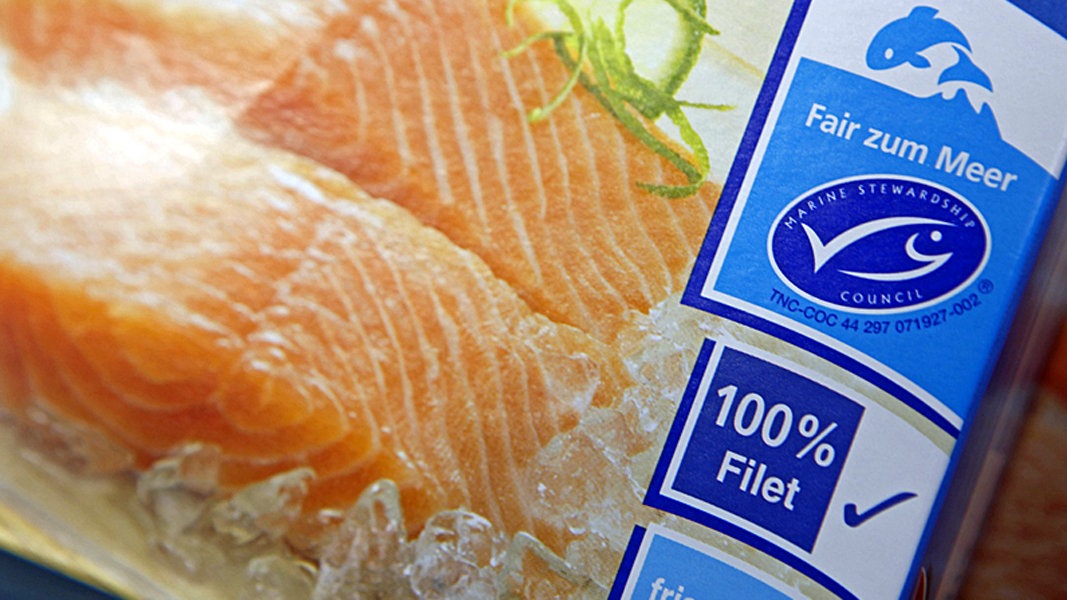 Maßnahmen – Was kann ich selber tun?
40
Sollte man tierische Souvenirs aus dem Urlaub mitbringen?


 [A] Ja, die sehen doch schön aus

 [B] Ja, immerhin unterstüzt man damit die lokale Wirtschaft

[C] Nein, denn es werden mutmaßlich Tiere dafür getötet
Maßnahmen – Was kann ich selber tun?
50
Antwort: [C] Nein, denn es werden mutmaßlich Tiere dafür getötet
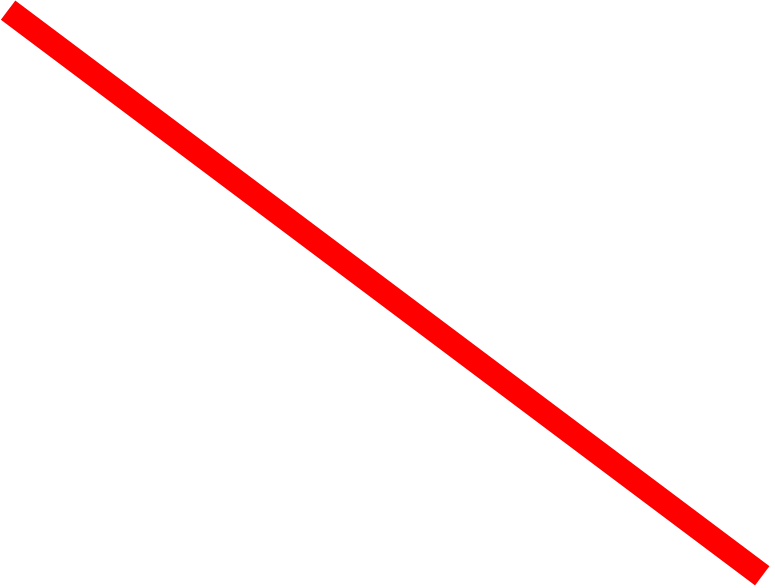 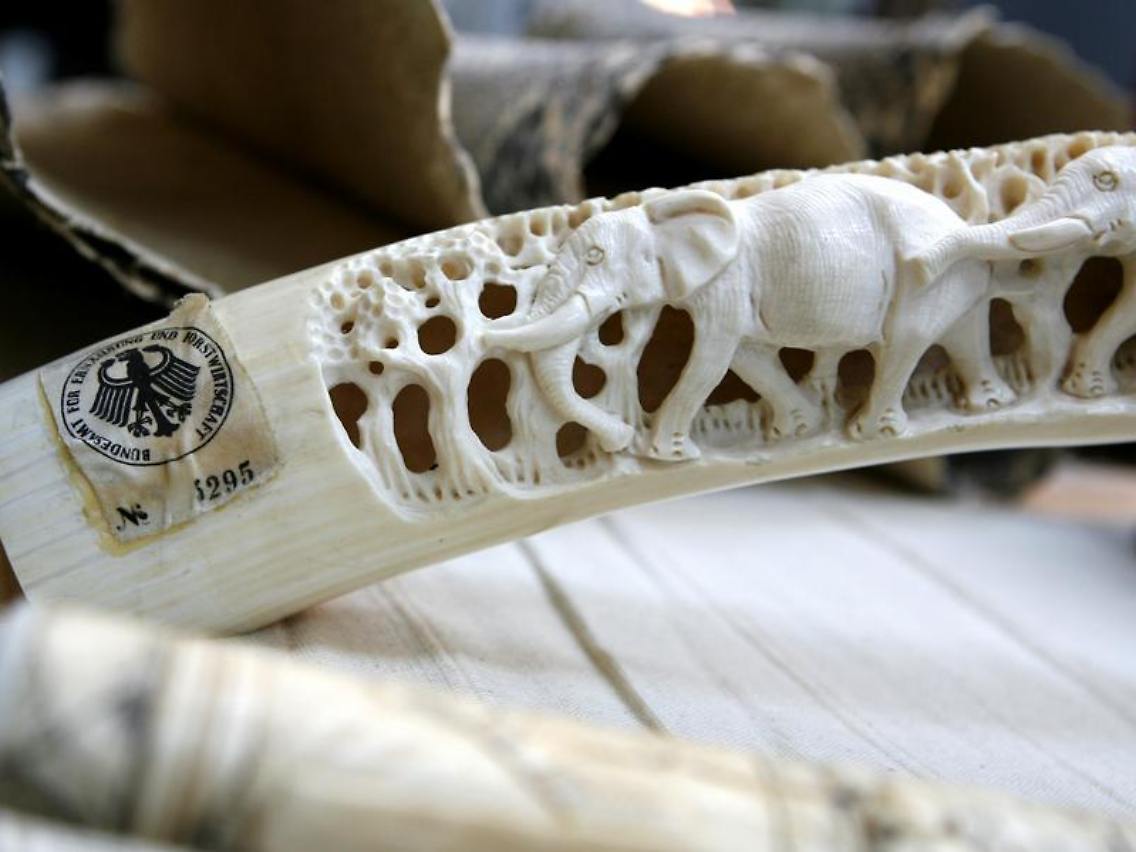 Elfenbein, Tierfelle etc. Dafür müssen Tiere sterben!
Maßnahmen – Was kann ich selber tun?
50
Bonusfrage: Welches Tier ist das Symbol des WWF (World Wildlife Found)?
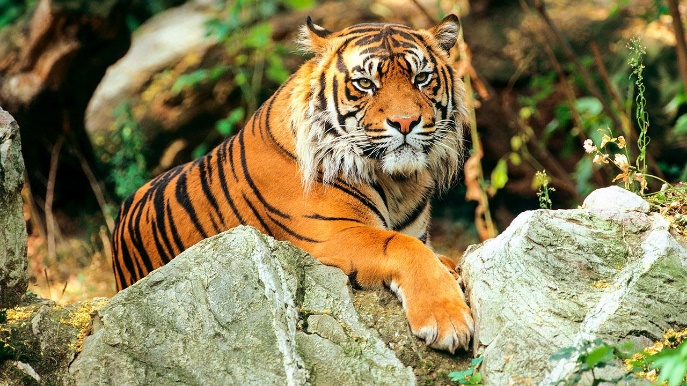 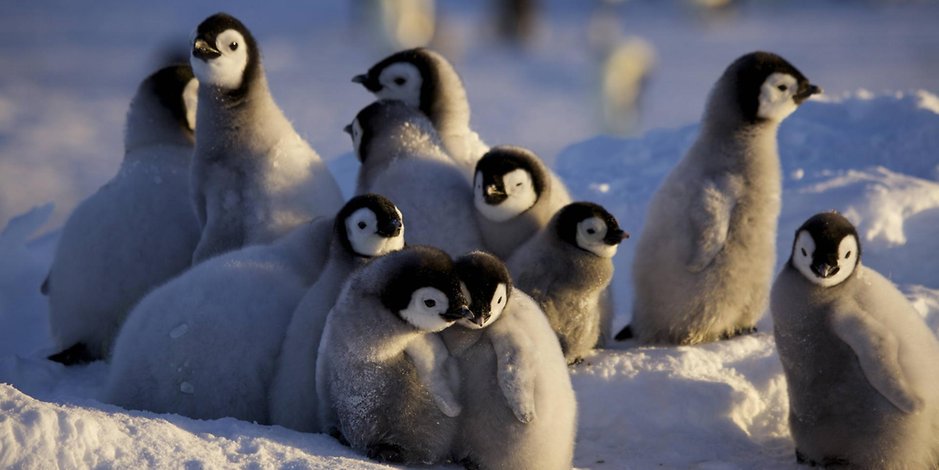 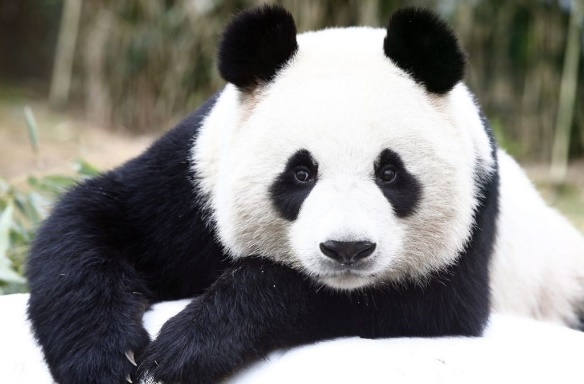 Bonusfrage
50
Bonusfrage: Was ist hier zu sehen? (50 Punkte)
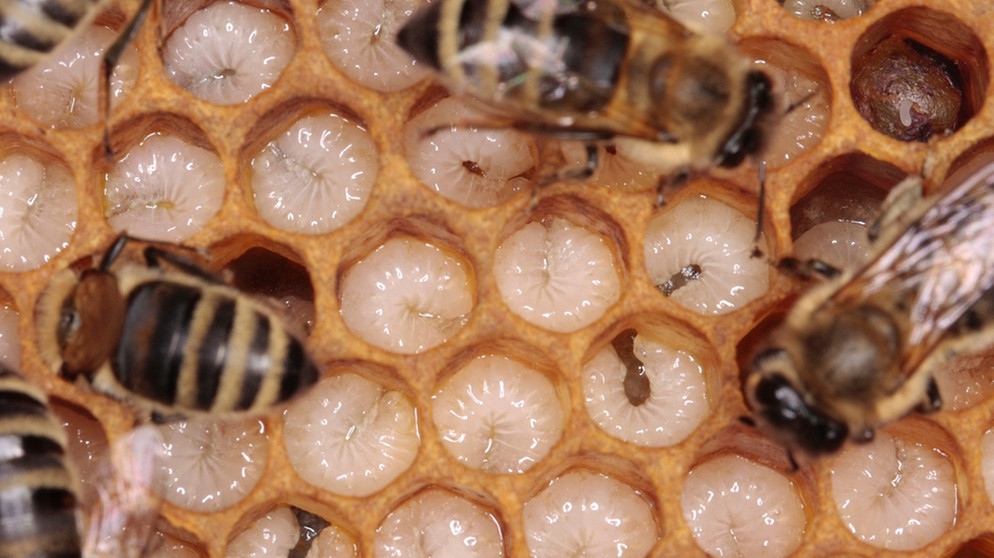 Bonusfrage
50
Bonusfrage: Wieviele Tafeln Schokolade isst der Deutsche durschnittlich in einem Jahr?

[A] 53

[B] 116

[C] 38
Bonusfrage
50
Antwort: [B] 116!
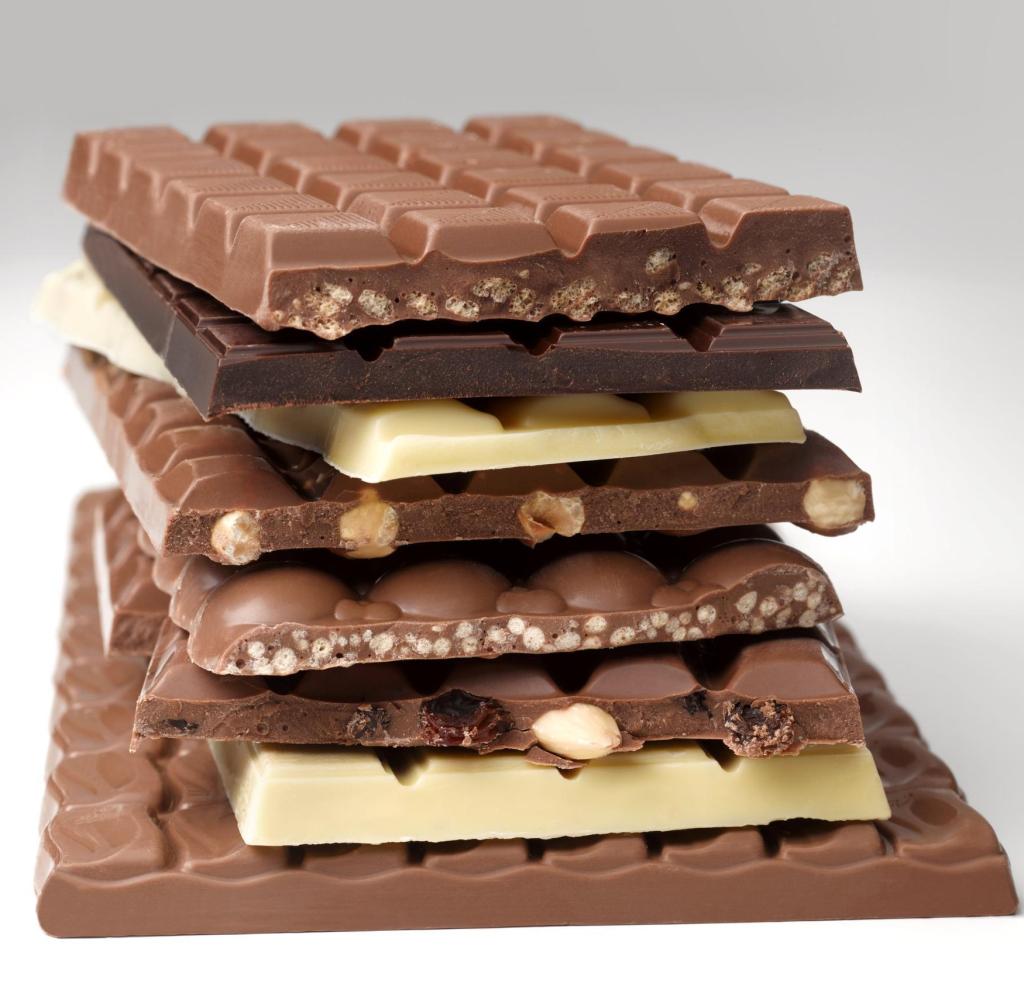 Das entspricht rund 64.000 Kalorien!
Bonusfrage
50
Bonusfrage: Wie heiß ist die Sonne?

[A] 8400 Grad Celsius

[B] 3700 Grad Celsius

[C] 5600 Grad Celsius
50
Bonusfrage
Antwort: [C] 5600 Grad Celsius!
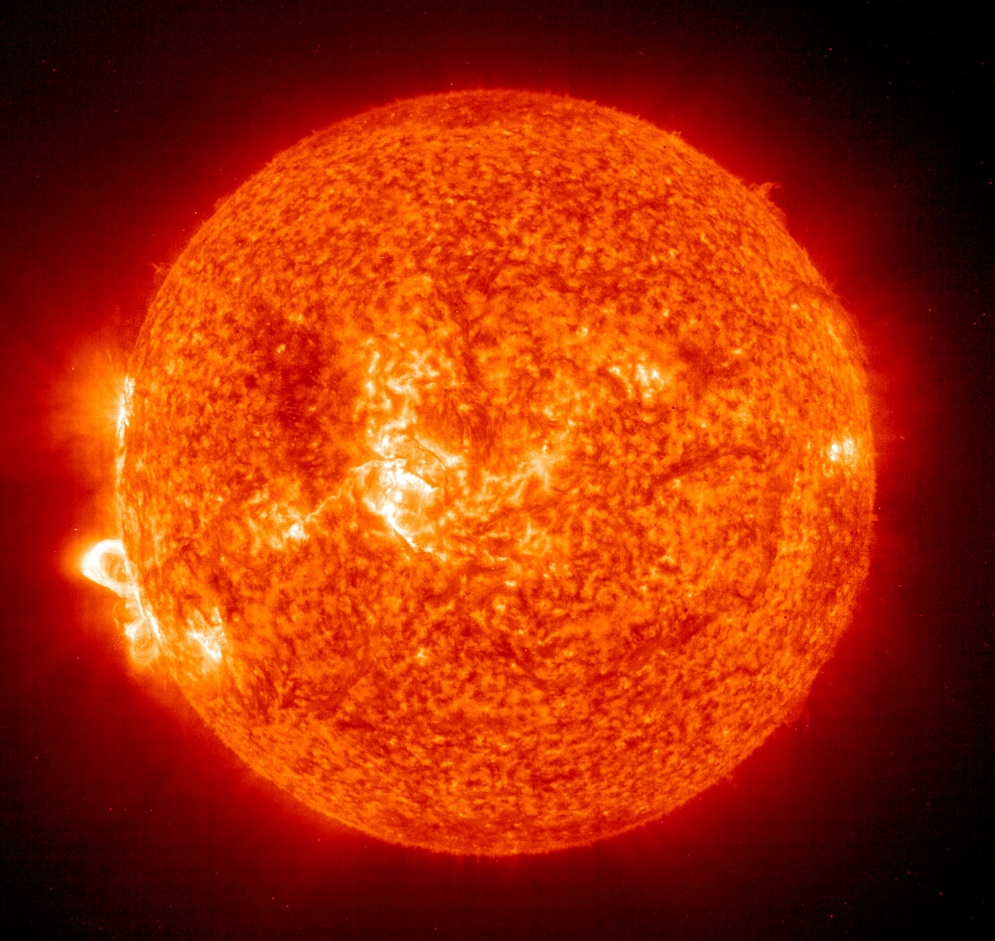 50
Bonusfrage
Bonusfrage: Wieviel Müll erzeugt durschnittlich jeder Deutsche pro Jahr?

[A] 120 kg

[B] 611 kg

[C] 374 kg
Bonusfrage
50
Antwort: [B] 611 kg!
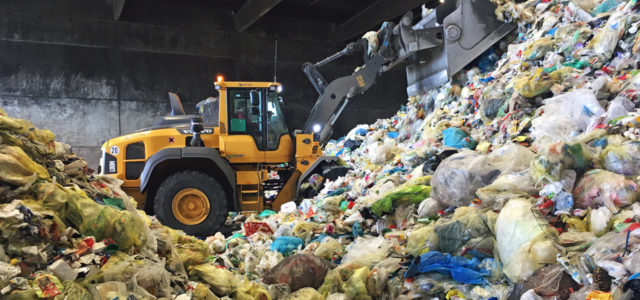 Bonusfrage
50